ТУРНІР
Найкращий знавець правил дорожнього рух
У 9 класі
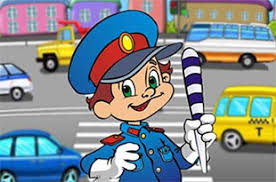 Які знаки дорожнього руху вам відомі?
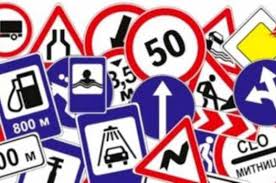 Знак №1-4
Знак №5
Знак №6
Ускладнене завдання для команд
Ускладнене завдання для команд
Розв'яжіть задачі з правил дорожнього руху
Задача №1Хто з учасників руху проїде першим і останнім?
Задача №2Чи порушив водій правила паркування?
Задача №3Де правильно повернути водію?
Дякую за увагу!